Studentská nutriční poradna
Mgr. Filip Martiník
Mgr. Martin Krobot
Kontakt
Mgr. Filip Martiník
filip.martinik@gmail.com
Kancelář 308, pavilon A21
Všechny dotazy směřujte na mě
2
Podmínky ukončení předmětu
Minimálně 2 klienti v poradně.
Minimálně 4 konzultace (je na vás jak si to nastavíte).
Minimálně 1 osobní supervize učitelem.
Povinností každé konzultace je 3 denní jídelníček, který MUSÍ být zapsán do aplikace!
Řádně vyplněná dokumentace!
3
Základní pravidla I.
Nelze konzultovat výživu se studenty, kteří mají nějaký zdravotní problém (Celiakie…)
Vždy měřte všechna antropometrická měření
Vyplňovat všechny údaje a stejně tak POZNÁMKU UČITELI
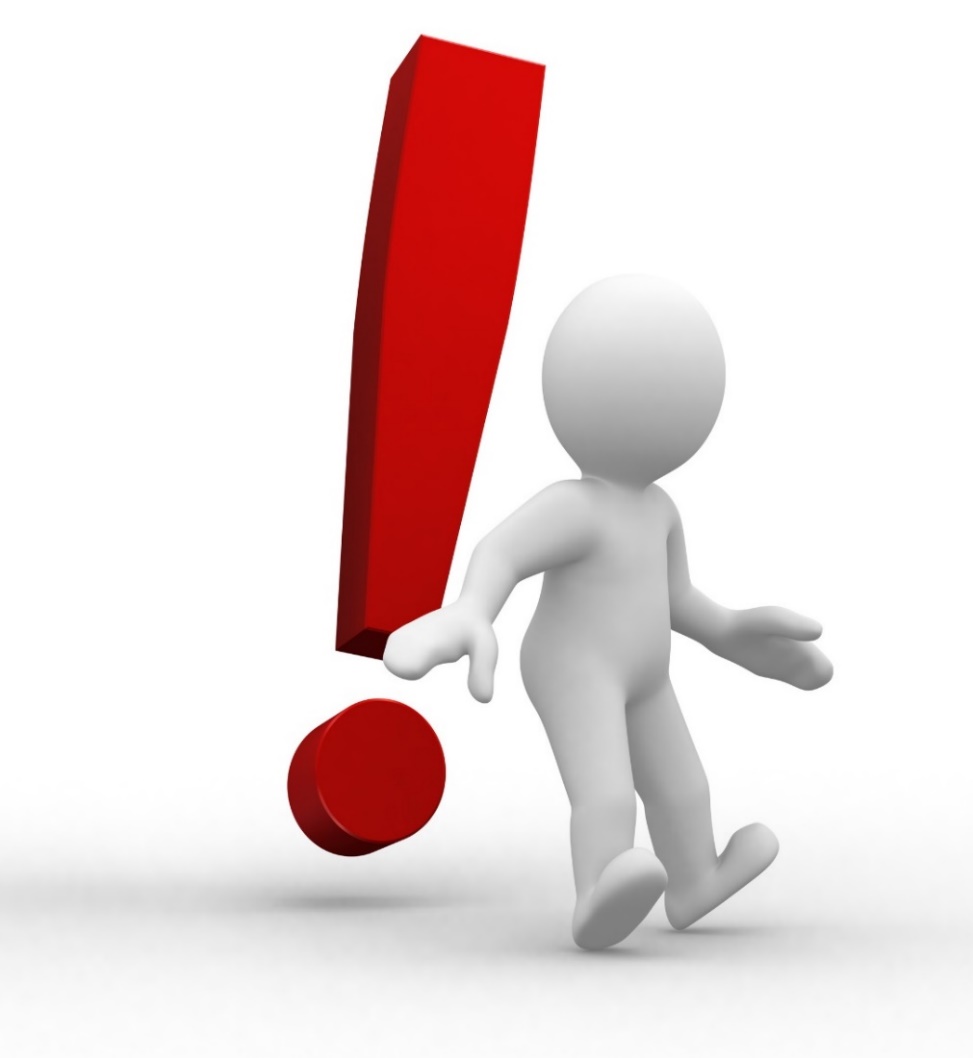 4
Základní pravidla II.
Klíč vyzvednete na recepci UKB proti ISICu a podpisu.
Studenta (klienta) počkáte a případně mu otevřete dveře na ústav.
Používáte pouze přístroje, které jsou určeny pro poradnu. (Tanita, Stadiometr, Počítač).
Před odchodem zavřete okna, vypnete elektronická zařízení.
Před odchodem vše zkontrolujete a po odchodu ZAMKNETE dveře a klíč vrátíte na vrátnici.
5
Aplikace v IS
https://is.muni.cz/auth/snutripo/
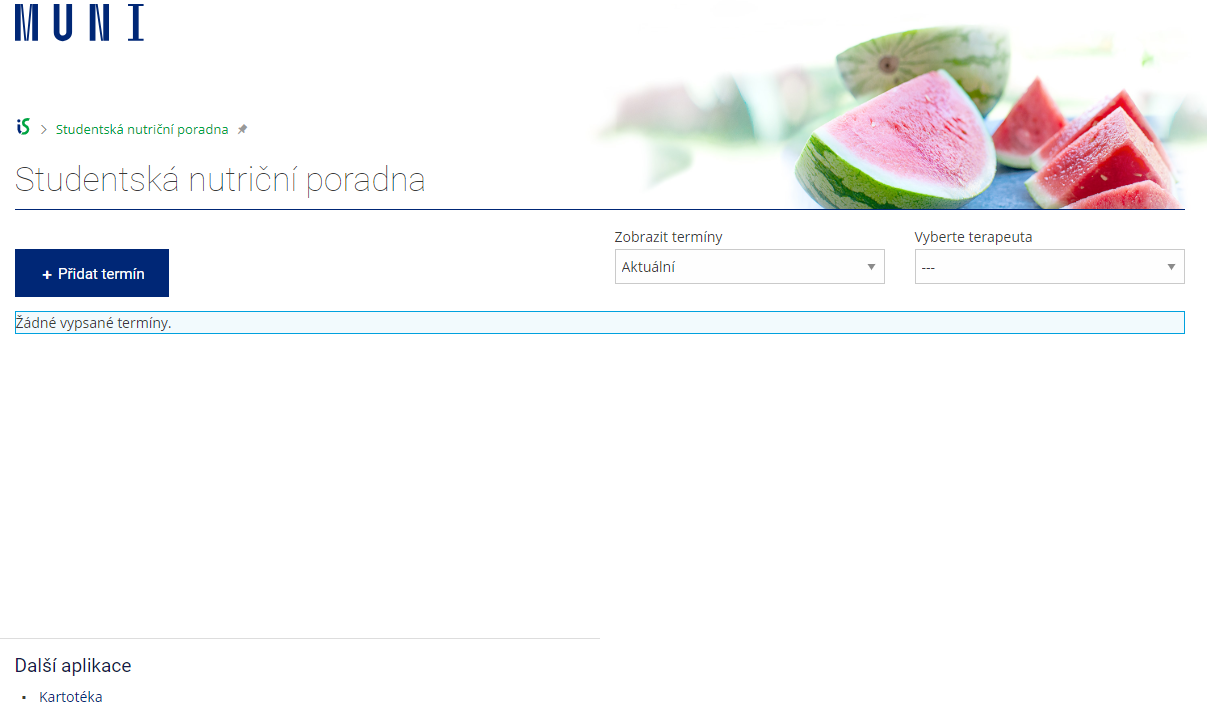 6
Přidání termínu
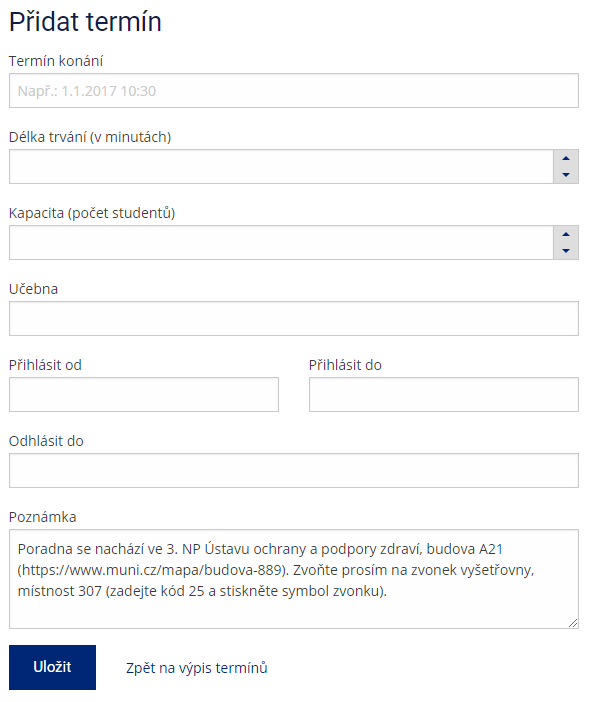 Datum a čas konání konzultace
Délka trvání (první konzultace obvykle 60 minut)
Kapacita, vždy „1“
Učebna 307 (viz poznámka)
Možné využít v případě, že se k vám nikdo nepřihlásil a blíží se váš termín
Pro tento semestr 14.10.2019 17:00
7
Anamnéza
8
Nutriční anamnéza
Pište kolikrát denně konzumuje danou skupinu potravin
Co konzumuje nejčastěji
Ideální je oddělit frekvenci a výpis potravin dalším řádkem, je to tak přehlednější.
Preferované potraviny
Ptejte se na to, co má rád, čeho by se nevzdal apod.
Odmítané potraviny
Potraviny, které nekonzumuje, nemá rád nebo je má zakázané např. ze zdravotního hlediska
Pitný režim
Co pije, Kolik toho za den vypije
Fyzická aktivita
Frekvence, jaký sport dělá
Ptejte se i na chůzi
9
Antropometrie
Vše měřte!
Platí pravidlo „3krát měř a pak to zprůměruj.“
Vývoj hmotnosti
Opravdu se ptejte na hmotnost, jaká byla před nějakou dobou, či zda udržuje hmotnost na stejné hodnotě.
10
Jídelníček
Vždy vepisujte minimálně 3 propočtené dny.
Nezapsaný jídelníček je brán jako nedostatečně vyplněná dokumentace!
11
Závěr dokumentace
Zpráva
Shrňte zde důvody konzultace a to na co jste přišli
Závěr
Jsou vaše doporučení, výživový plán příp. další konzultace.
Poznámka učiteli
Je vaše hodnocení konzultace, připomínky, příp. závěry nebo domněnky, které dle odebrané anamnézy stanovíte.
Stejně tak si zde obhájíte své postupy.
12
Poznámkové bloky
Čtěte poznámkové bloky! Jsou v nich připomínky k vašim dokumentacím a doplňující otázky k věcem, které vyučujícím nebyly jasné.
13
Jak s termíny
Na termínech se domluvíte v DISKUZNÍM FÓRU v IS.
Poté termíny vypíšete a to do 9.10., a přihlašování nastavíte na 14.10.2019 17:00
Také prosím o směřování termínů spíše do ranních a dopoledních hodin.
14
Obsazení vyšetřovny
Vyšetřovna je obsazena:
29.10. 09:00–10:40
15
Vybavení
Tanita
Stadiometr
Počítač
Tiskárna
16
A nyní vzhůru do poradny
17